DWP Gruppo Unipol - Video Tour
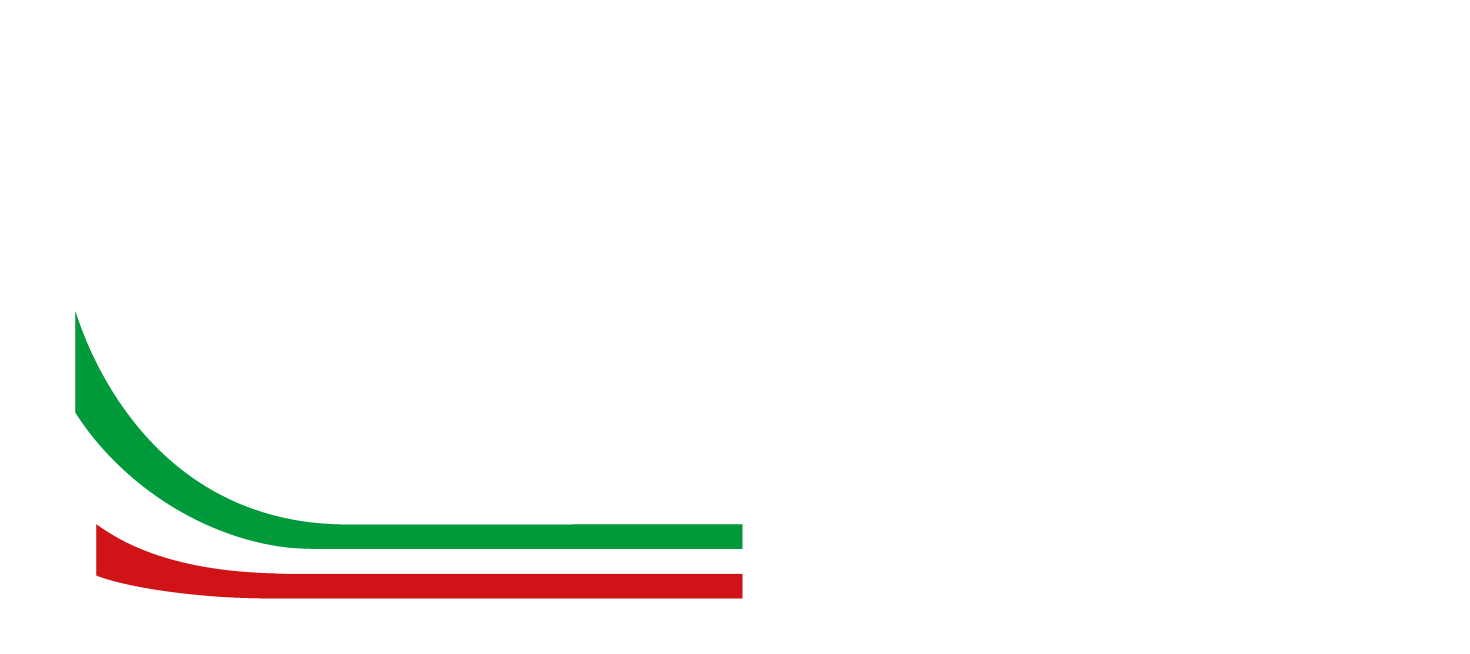 Elementi per la candidatura: Digital Workplace – Video Tour
2
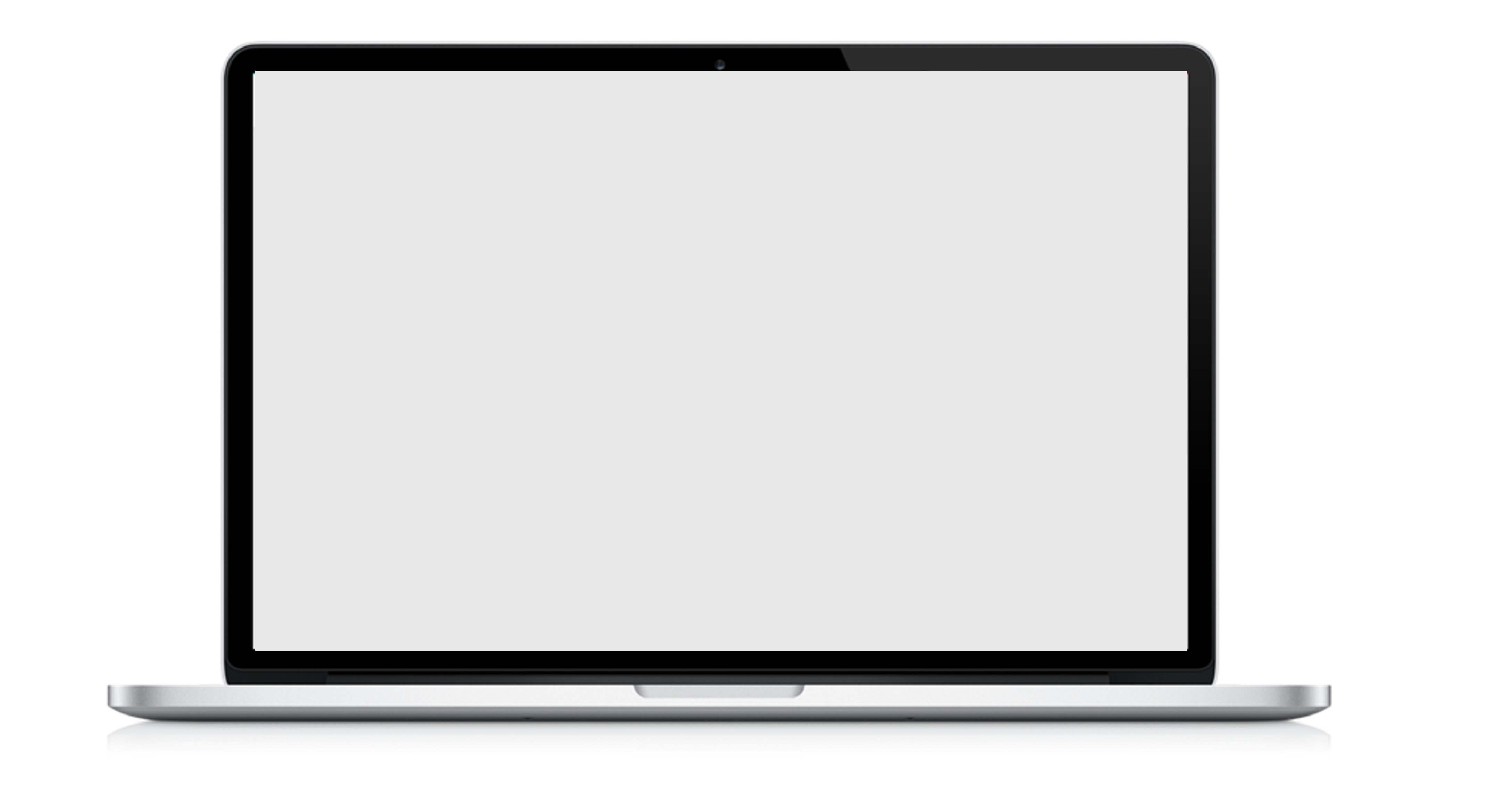 Elementi per la candidatura: Digital Workplace – Video Tour
3
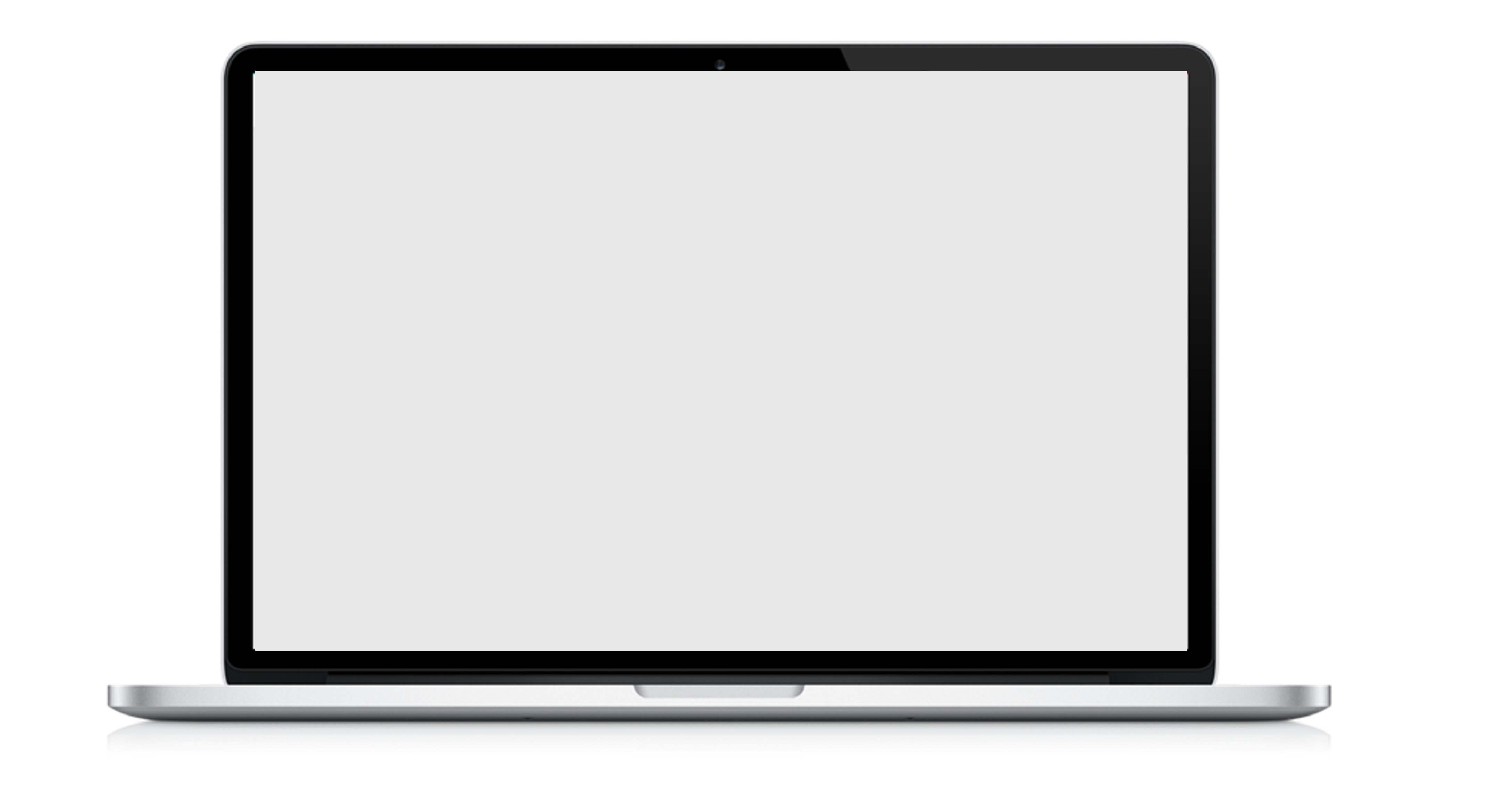